第六章　化学反应与能量
产生气泡速率较慢
产生气泡速率较快
快
快
产生气泡速率较慢
产生气泡速率较快
快
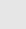 产生气泡速率很慢
产生气泡速率较快
加快
（4）压强对反应速率的影响
有气体参加的反应，改变压强对反应速率的影响实质是改变体积，使反应物的浓度改变。
压缩体积或充入气态反应物，使压强增大，都能加快化学反应速率。
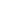 （4）压强对反应速率的影响
有气体参加的反应，改变压强对反应速率的影响实质是改变体积，使反应物的浓度改变。
(1)压缩体积或充入气态反应物，使压强增大，都能加快化学反应速率。
(2)充入非反应气体对化学反应速率的影响
①恒容时：充入非反应气体→压强增大，但各物质浓度不变→反应速率不变。
②恒压时：充入非反应气体→压强不变→体积增大→各物质浓度减小→反应速率减慢。
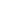 归纳：影响反应速率的原因（其它条件不变）：
规律 (在其它条件相同时)
影响化学反应速率的因素
内因
反应物的化学性质越活泼，化学反应速率越快；反之则越慢
反应物本身性质
固体表面积
增大反应物固体面积，化学反应速率加快；反之减慢
反应物的浓度
外
 因
增大反应物的浓度，化学反应速率加快；反之减慢
温度
升高温度，化学反应速率加快；反之减慢
催化剂
使用催化剂，化学反应速率加快
压强
对于有气体参加的反应，增大气体的压强，反应速率加快；反之则慢